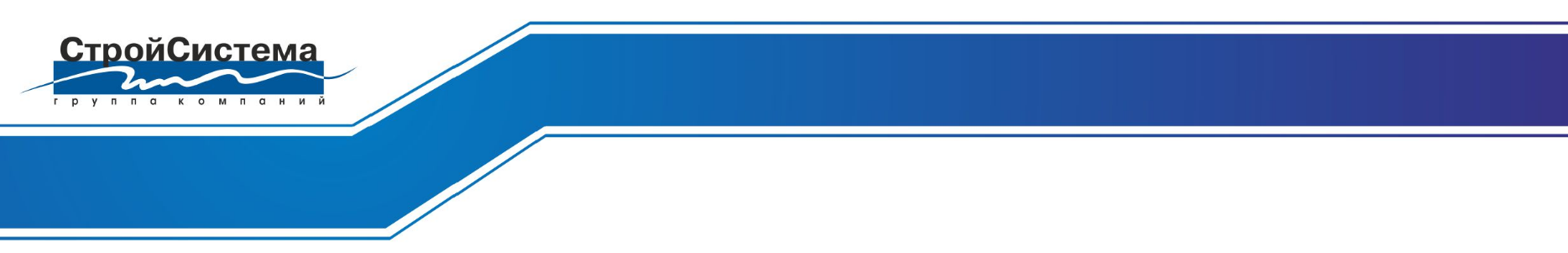 НОВИНКИ!
Смесители для ванны
Evora и Sierra!
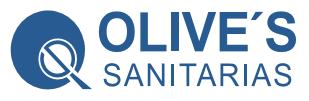 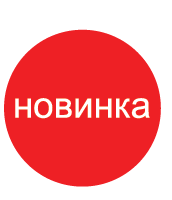 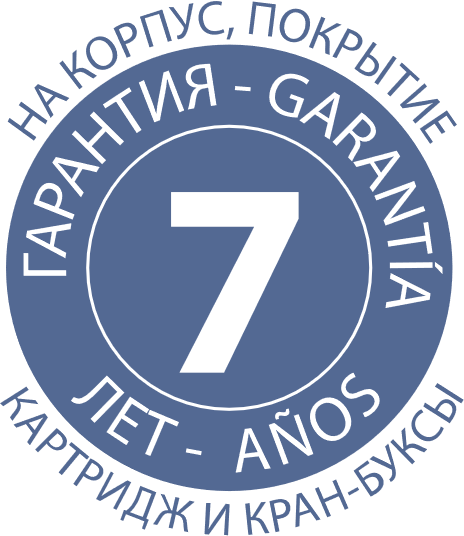 Смеситель для ванны Evora
33201EV
Смеситель для ванны Sierra
14201SR
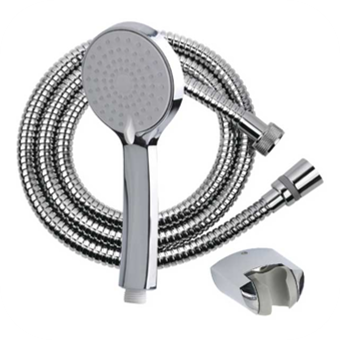 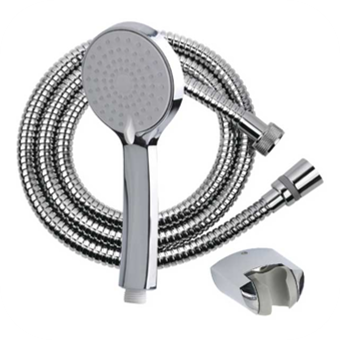 Смеситель изготовлен из латуни высокого качества, Л60 с содержание меди не менее 60%.

Керамический картридж SILENT OLIVE'S 35 мм
Пластиковый аэратор OLIVE’S

Душевые аксессуары в комплекте
Хромированный шланг Double Lock, No Twist 1,5 м;
Поворотный держатель лейки;
Душевая лейка Touch Clean (3 режима).
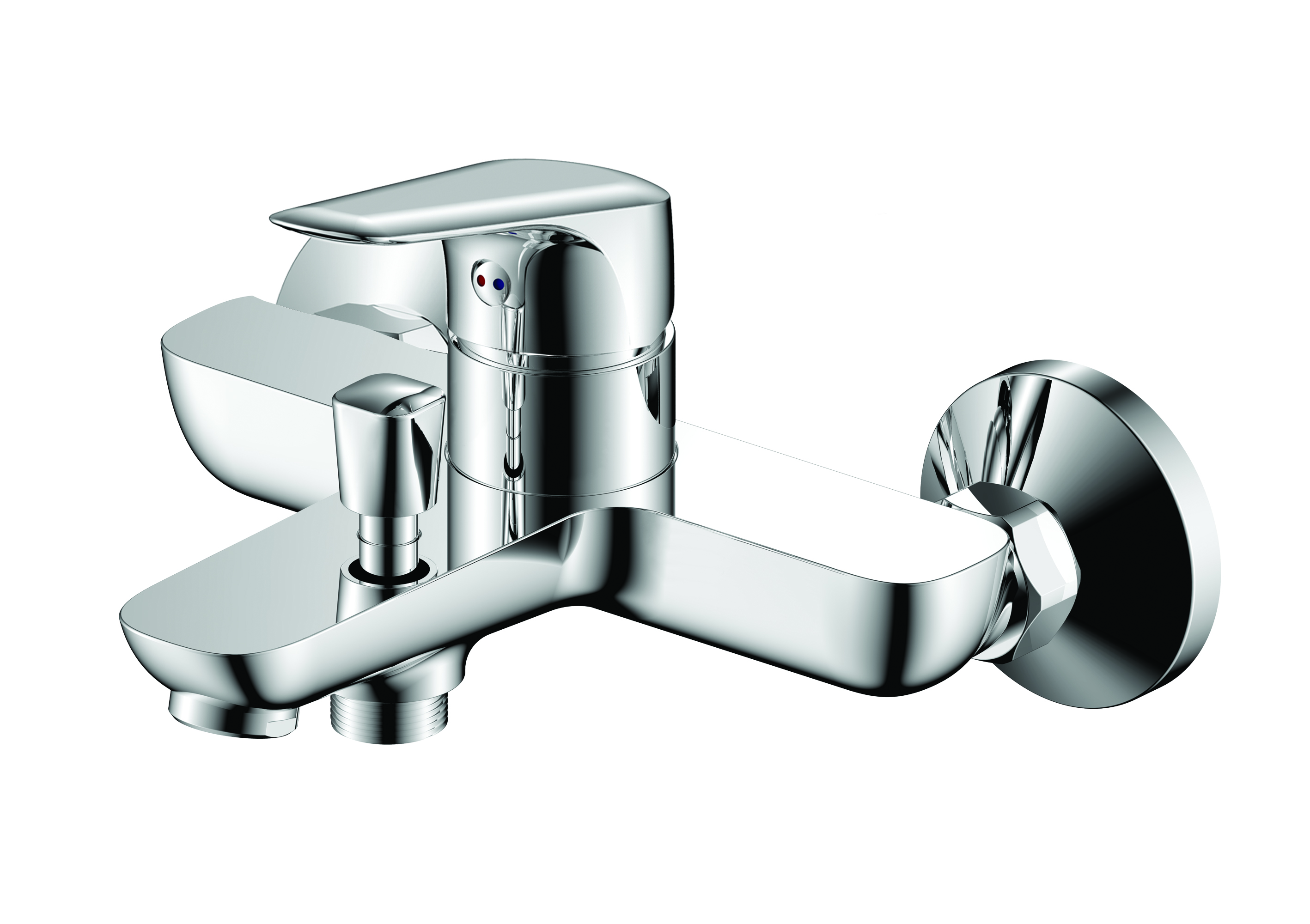 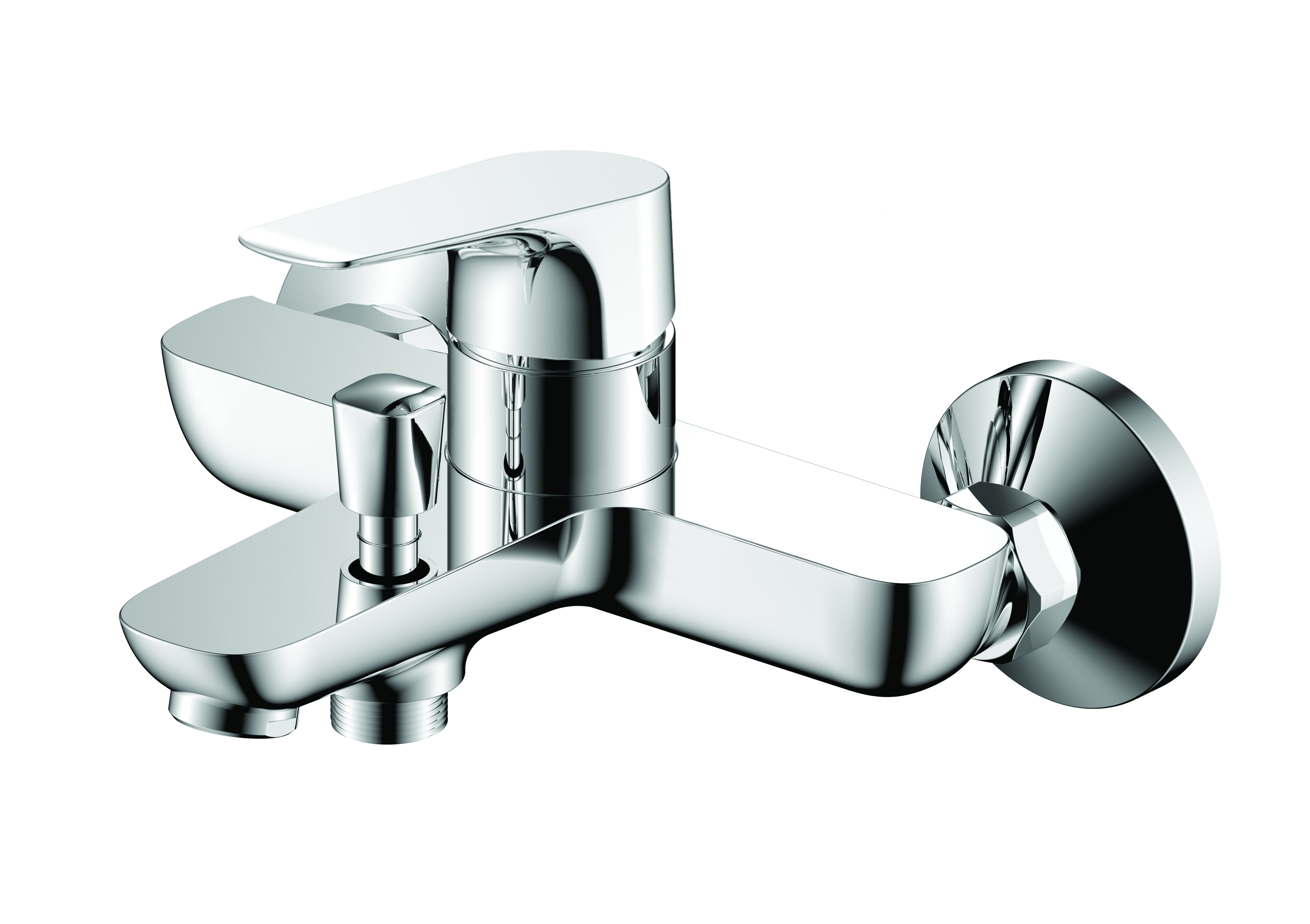 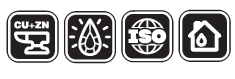 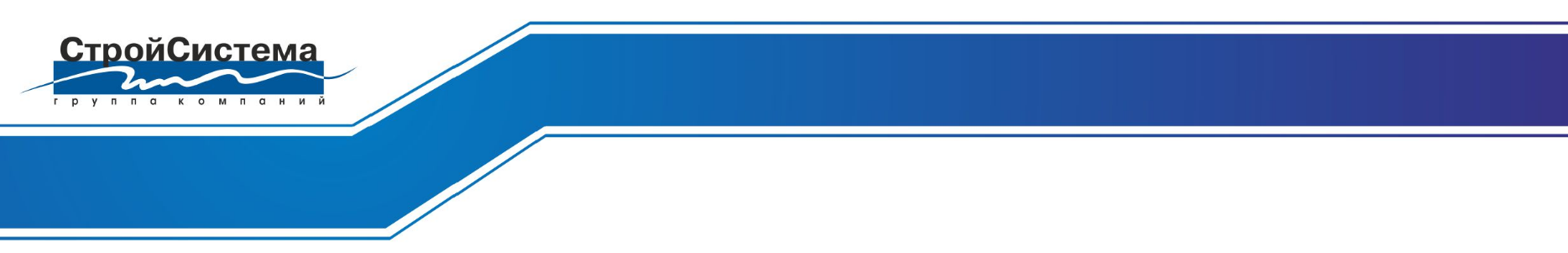 НОВИНКИ!
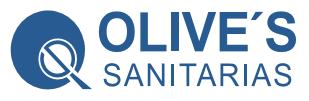 СЕРИЯ SIERRA
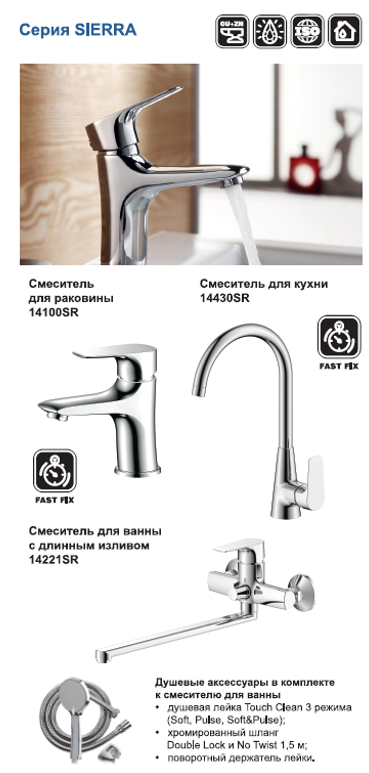 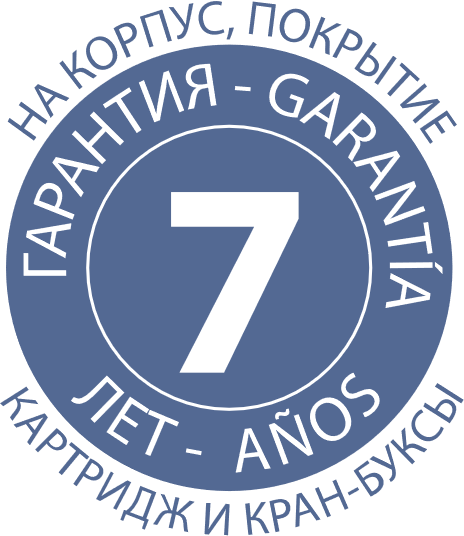 Смеситель для ванны Sierra
14201SR
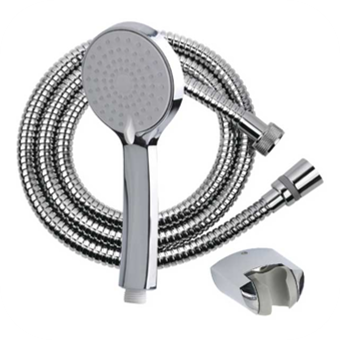 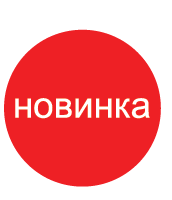 Смеситель изготовлен из латуни высокого качества, Л60 с содержание меди не менее 60%.

Керамический картридж SILENT OLIVE'S 35 мм
Пластиковый аэратор OLIVE’S

Душевые аксессуары в комплекте
Хромированный шланг Double Lock, No Twist 1,5 м;
Поворотный держатель лейки;
Душевая лейка Touch Clean (3 режима).
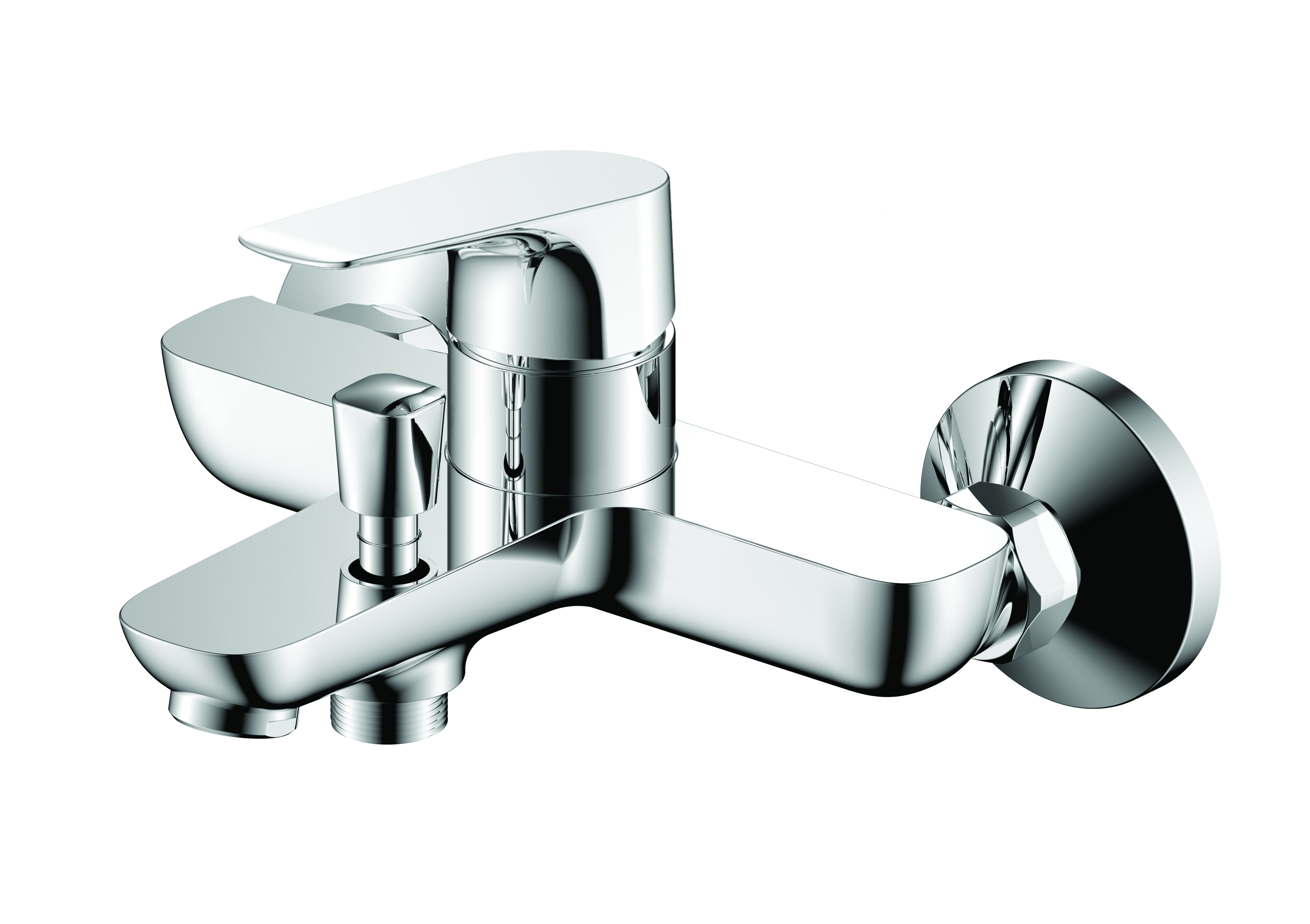 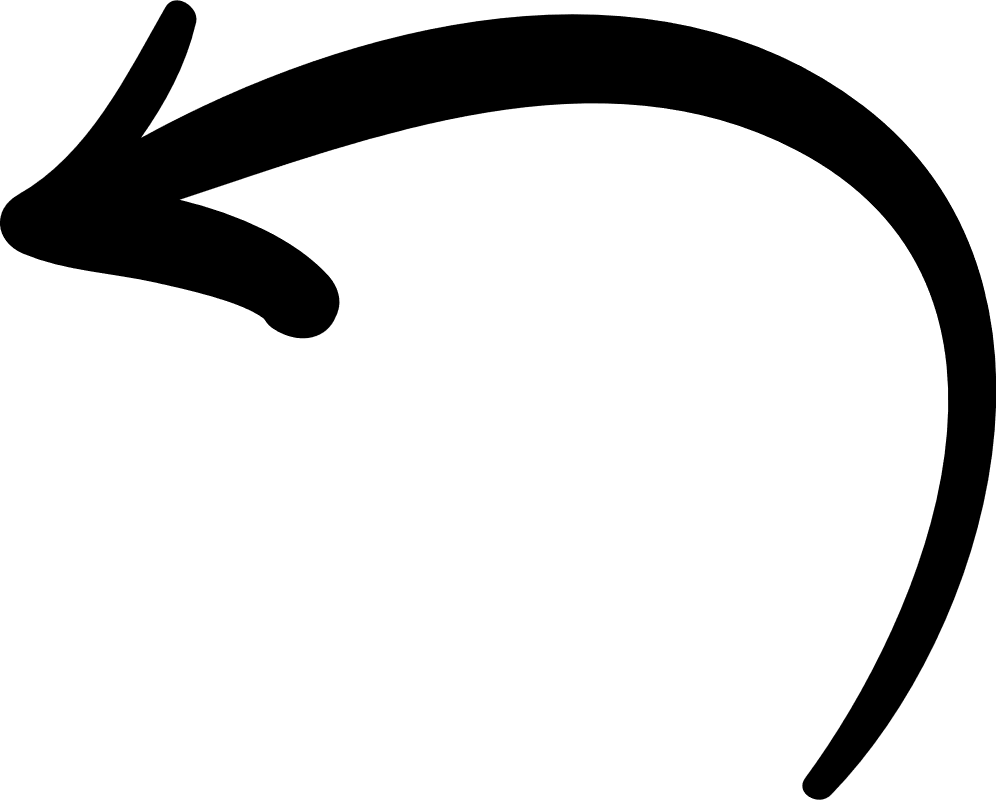 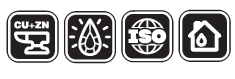 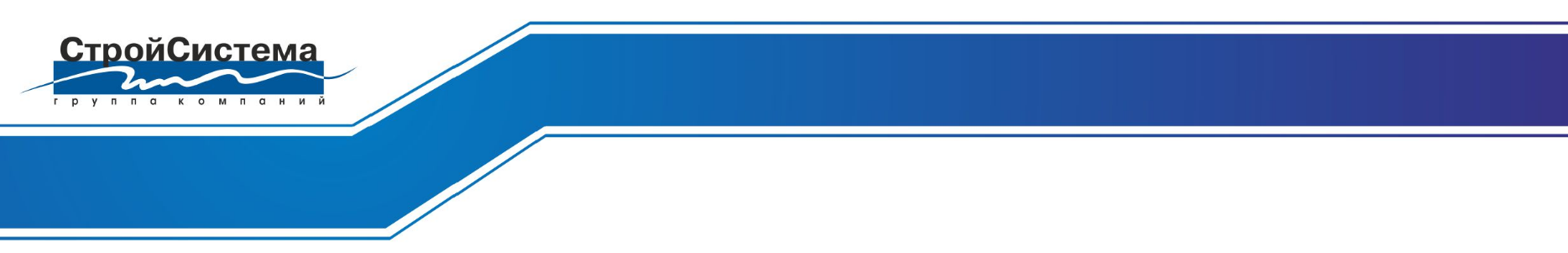 НОВИНКИ!
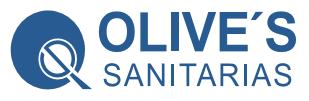 СЕРИЯ EVORA
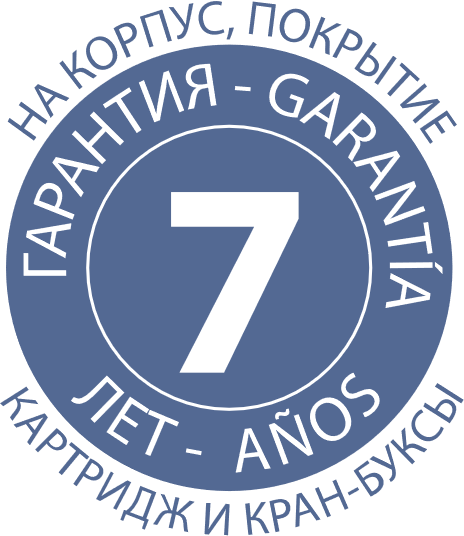 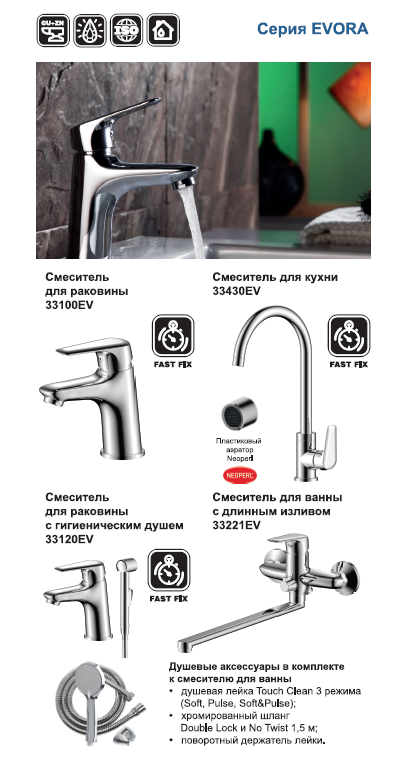 Смеситель для ванны Evora
33201EV
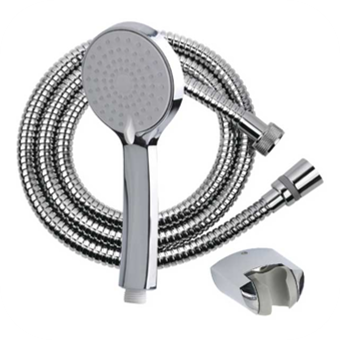 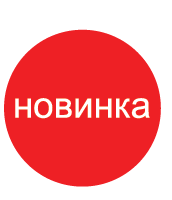 Смеситель изготовлен из латуни высокого качества, Л60 с содержание меди не менее 60%.

Керамический картридж SILENT OLIVE'S 35 мм
Пластиковый аэратор OLIVE’S

Душевые аксессуары в комплекте
Хромированный шланг Double Lock, No Twist 1,5 м;
Поворотный держатель лейки;
Душевая лейка Touch Clean (3 режима).
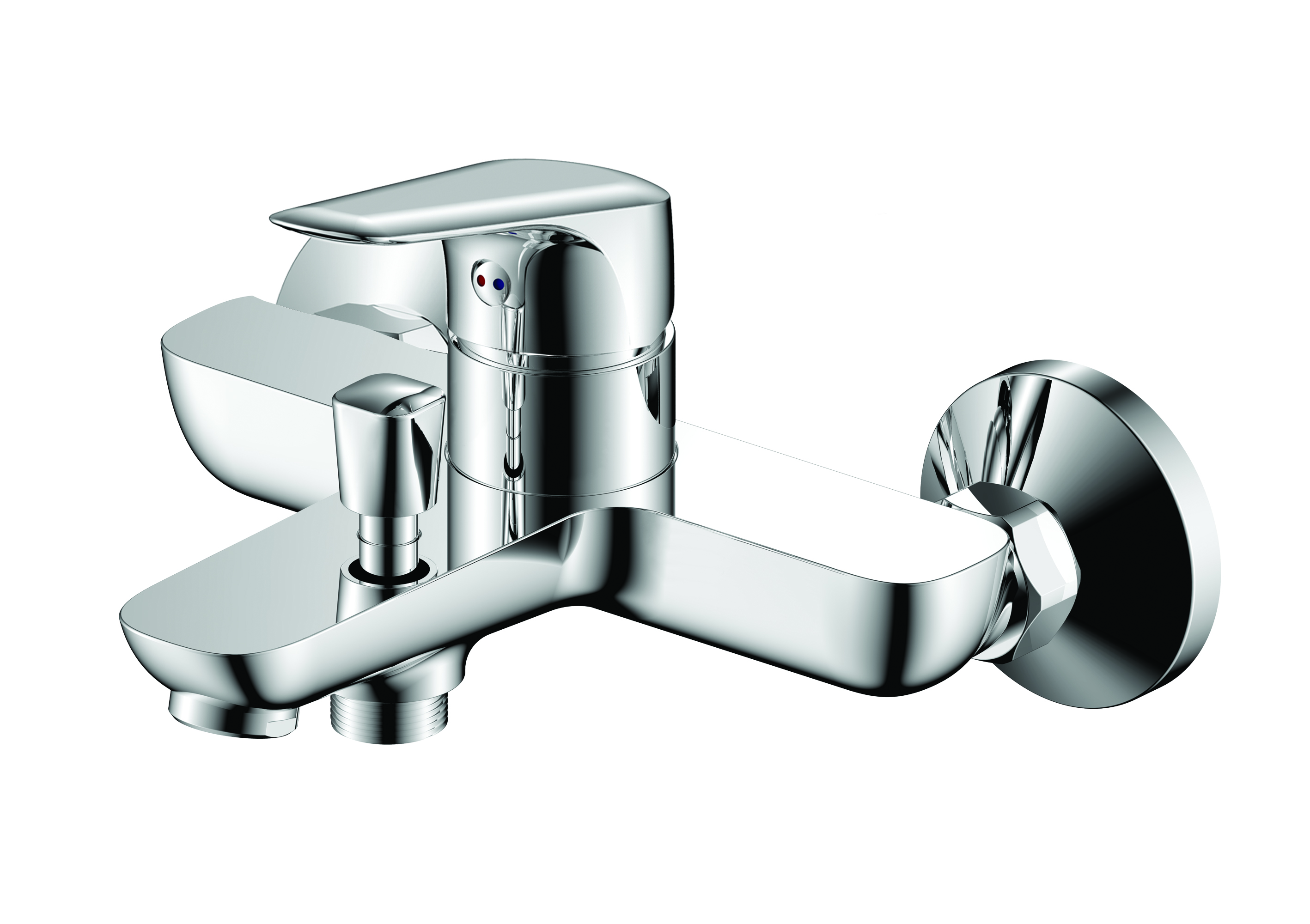 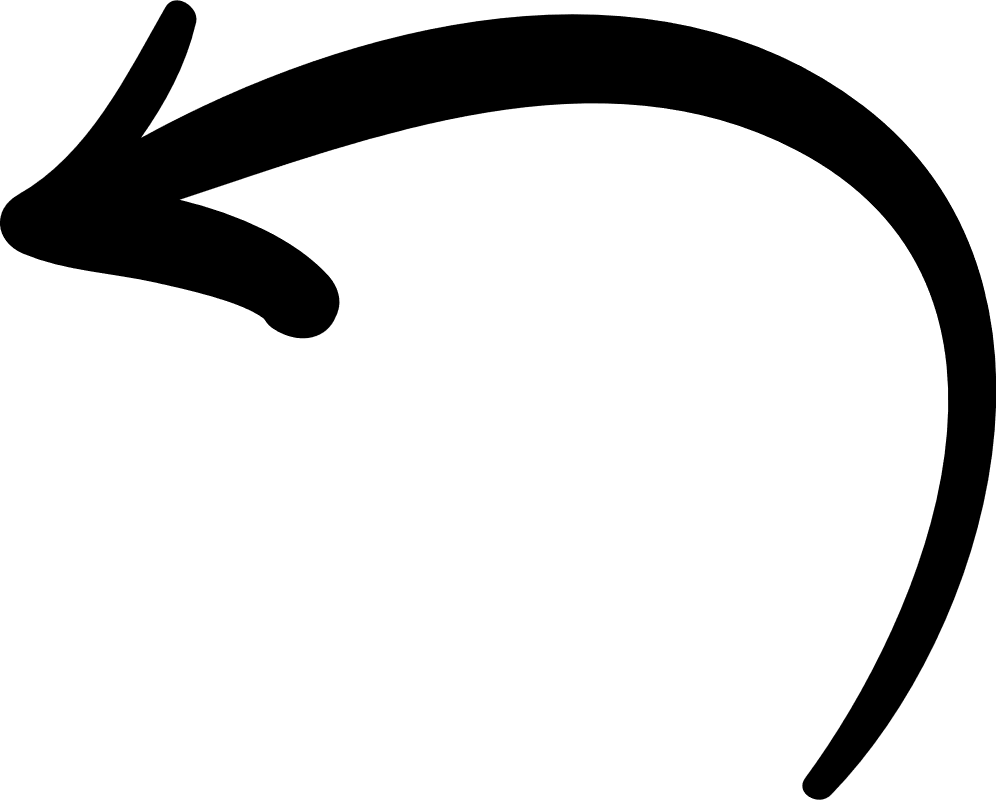 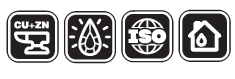